Keep Trying
by Kauri 2
“I can’t tidy up,” said Roman.
But Miss Jolliffe said, “Keep trying. You can do it.”
And he could.
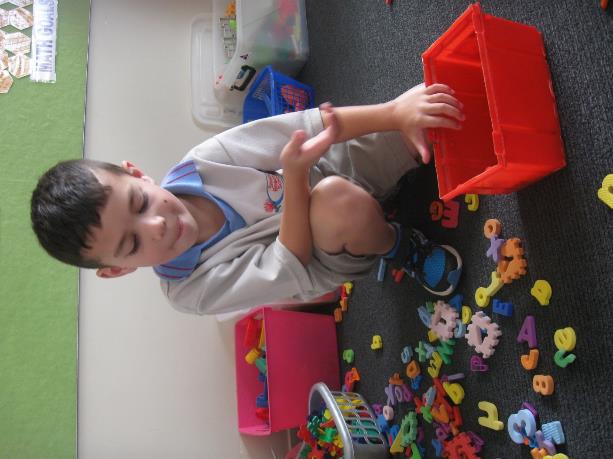 “I can’t draw a picture,” said Zara.
But Miss Jolliffe said, “Keep trying. You can do it.”
And she could.
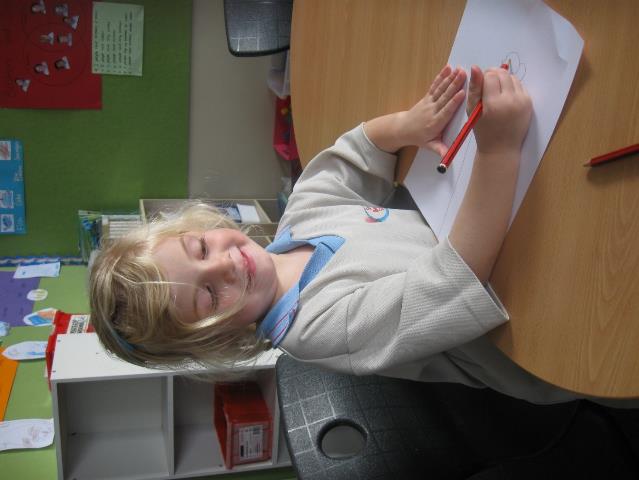 “I can’t read a book,” said Charlotte.
But Miss Jolliffe said, “Keep trying. You can do it.”
And she could.
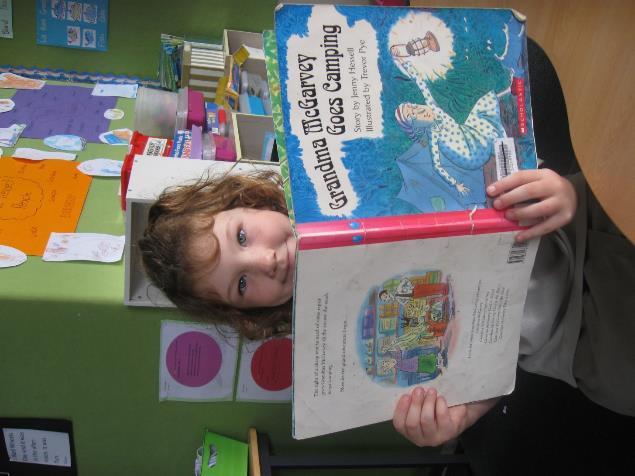 “I can’t write a story,” said Makeen.
But Miss Jolliffe said, “Keep trying. You can do it.”
And he could.
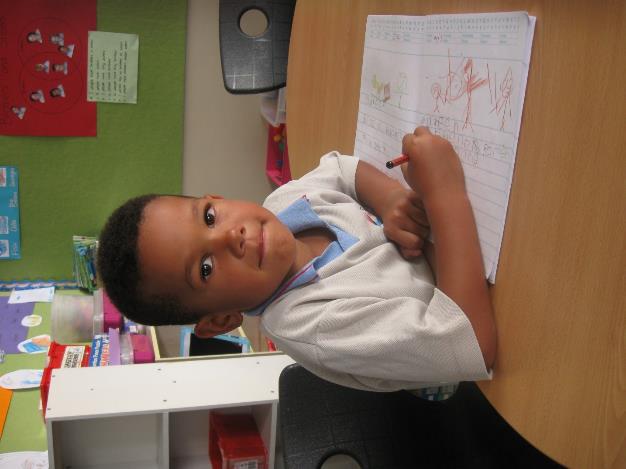 “I can’t write letters,” said Dove.
But Miss Jolliffe said, “Keep trying. You can do it.”
And she could.
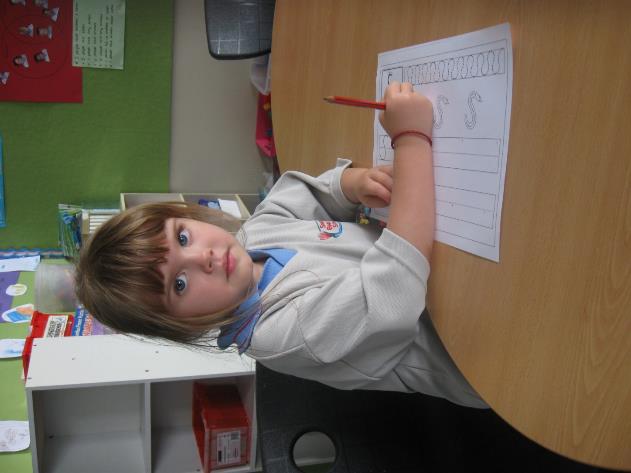 “I can’t colour my picture,” said Kaylee.
But Miss Jolliffe said, “Keep trying. You can do it.”
And she could.
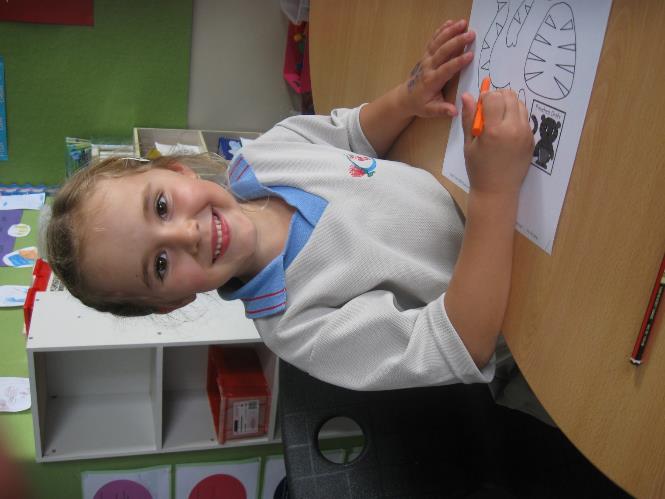 “I can’t write on a whiteboard,” said Jamie.
But Miss Jolliffe said, “Keep trying. You can do it.”
And he could.
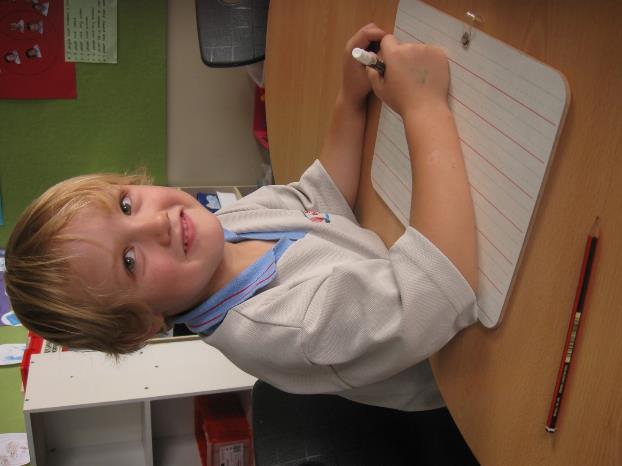 “I can’t count,” said Macsen.
But Miss Jolliffe said, “Keep trying. You can do it.”
And he could.
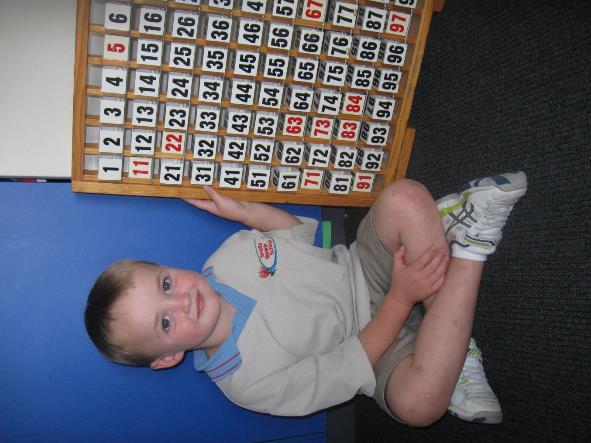 “I can’t sit on the mat,” said Mitchell.
But Miss Jolliffe said, “Keep trying. You can do it.”
And he could.
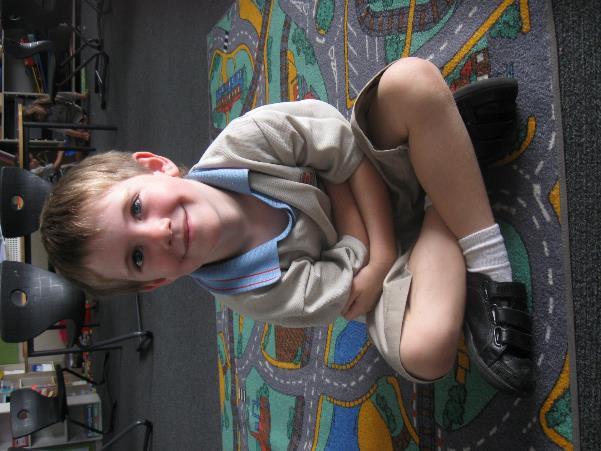 “I can’t use the computer,” said Loki.
But Miss Jolliffe said, “Keep trying. You can do it.”
And he could.
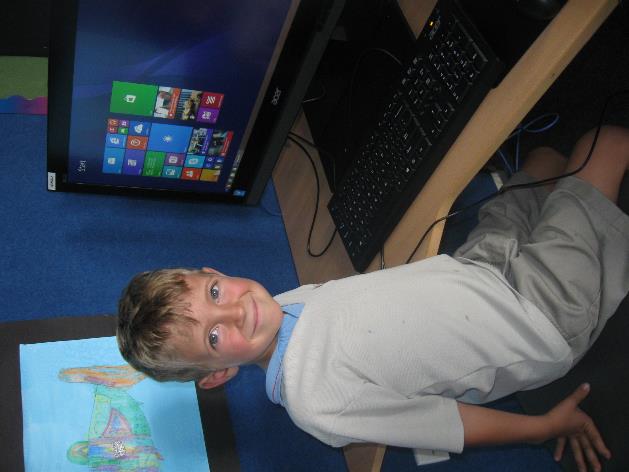 “I can’t put my hand up,” said Marieata.
But Miss Jolliffe said, “Keep trying. You can do it.”
And she could.
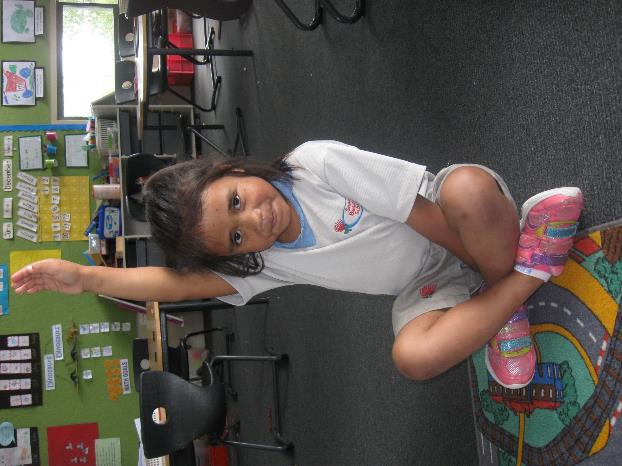 “I can’t do adding up numbers,” said Isabelle.
But Miss Jolliffe said, “Keep trying. You can do it.”
And she could.
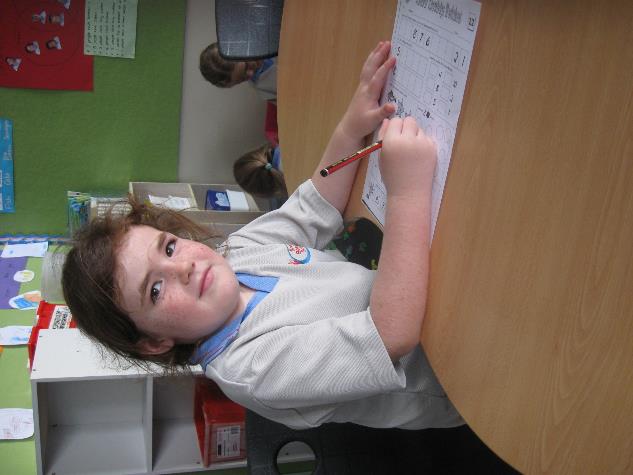 “I can’t climb up the wall,” said Reid.
But Miss Jolliffe said, “Keep trying. You can do it.”
And he could.
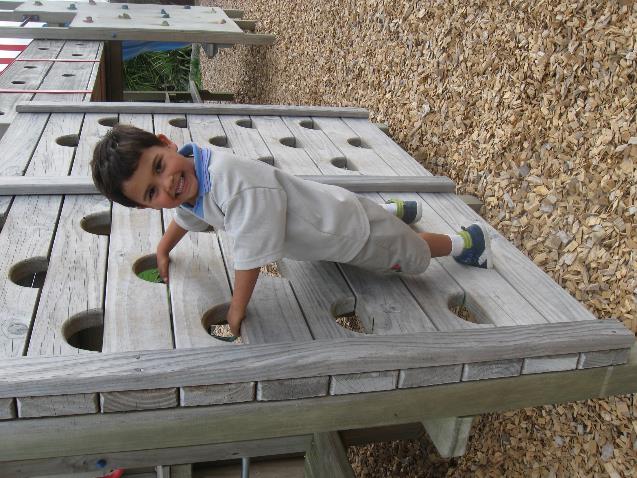 “I can’t skip,” said Ayla.
But Miss Jolliffe said, “Keep trying. You can do it.”
And she could.
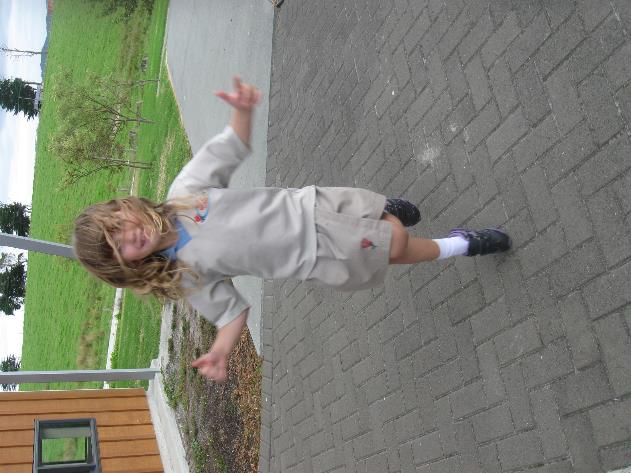 “I can’t jump,” said Logan.
But Miss Jolliffe said, “Keep trying. You can do it.”
And he could.
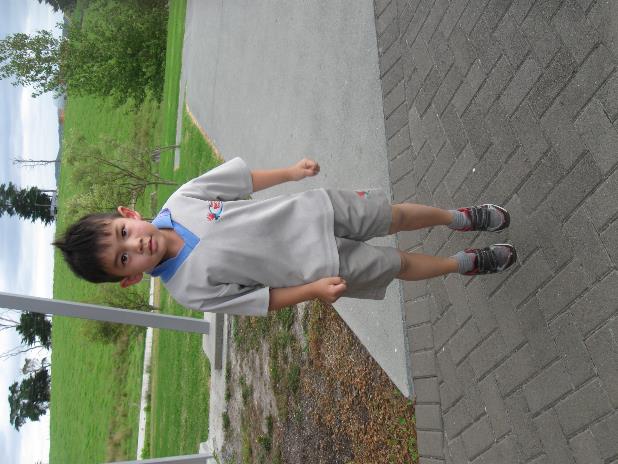 “I can’t catch,” said Cade.
But Miss Jolliffe said, “Keep trying. You can do it.”
And he could.
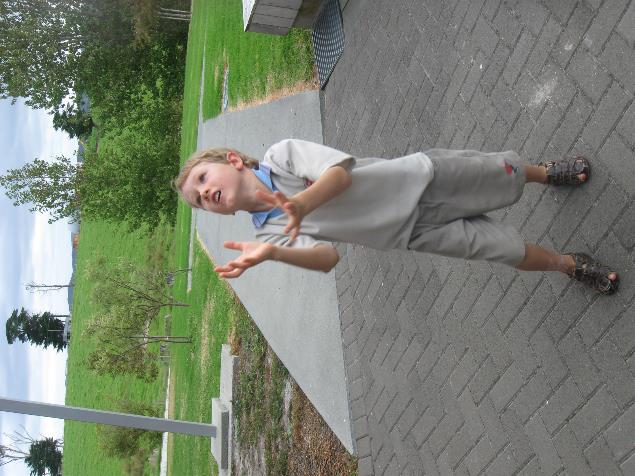 “I can’t play hopscotch,” said Charlie.
But Miss Jolliffe said, “Keep trying. You can do it.”
And he could.
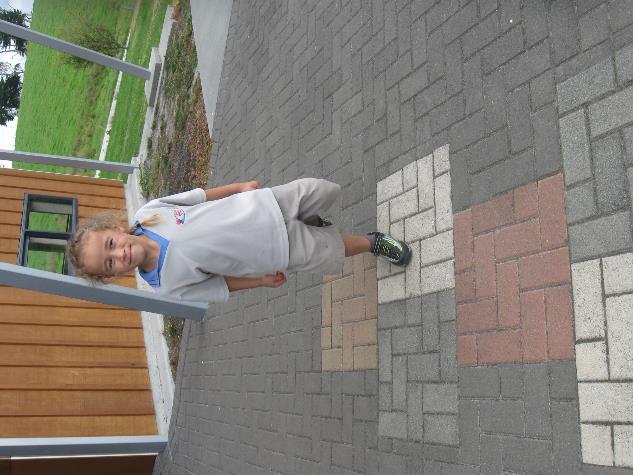